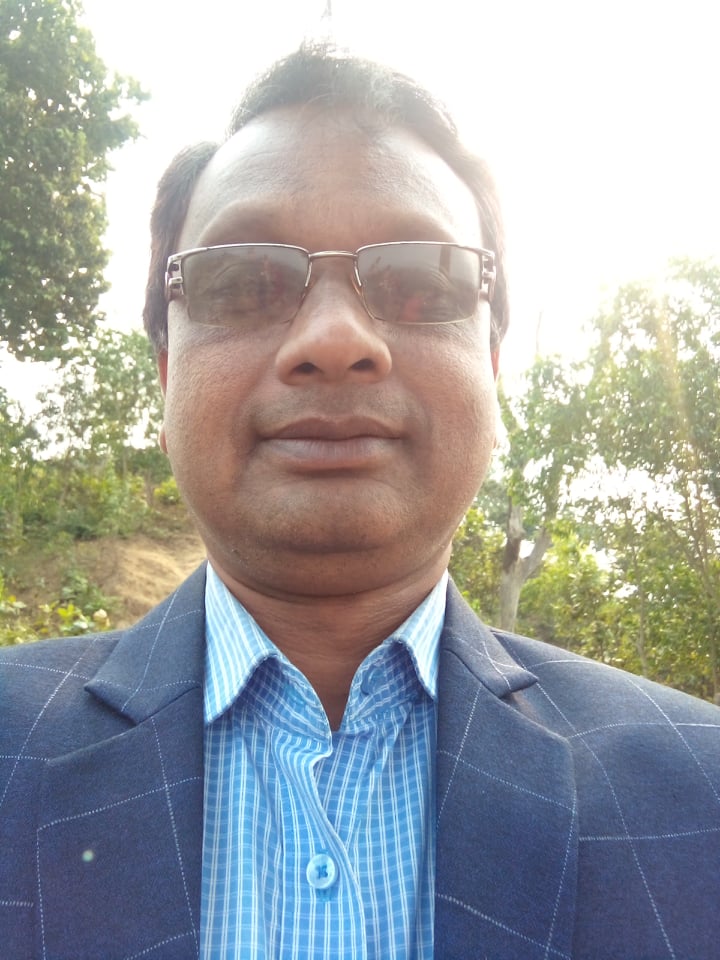 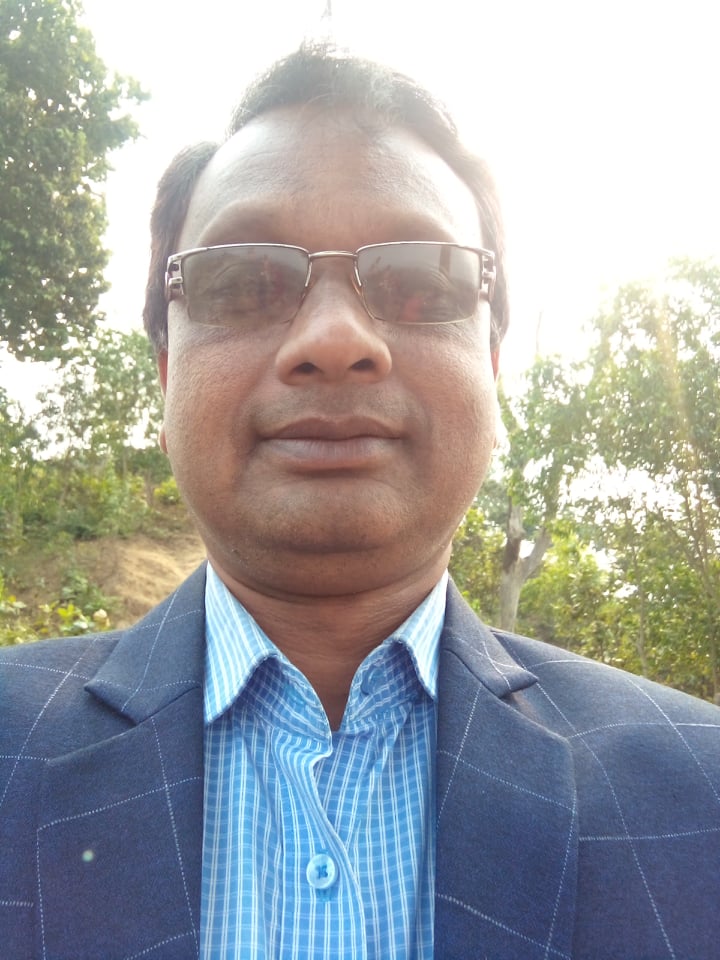 আজকের গণিত ক্লাসে   সবাইকে স্বাগত
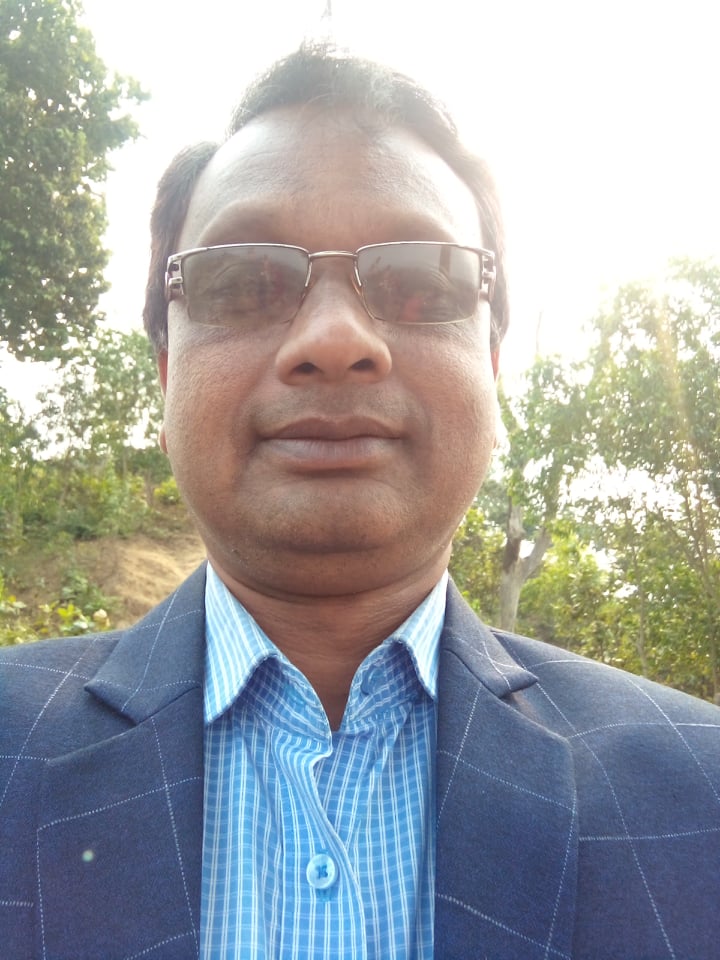 শিক্ষক পরিচিতি
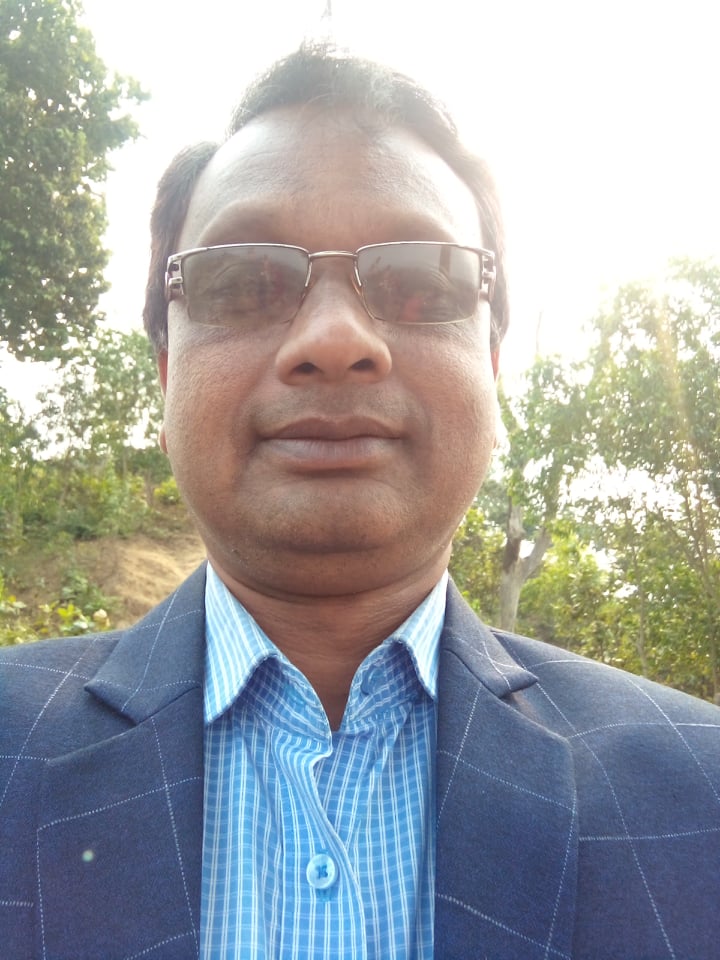 এ কে এম শাহজাহান কবীর 
প্রধান শিক্ষক 
চান্দুয়াইল সরকারি প্রাথমিক বিদ্যালয় 
কলমাকান্দা,নেত্রকোণা।
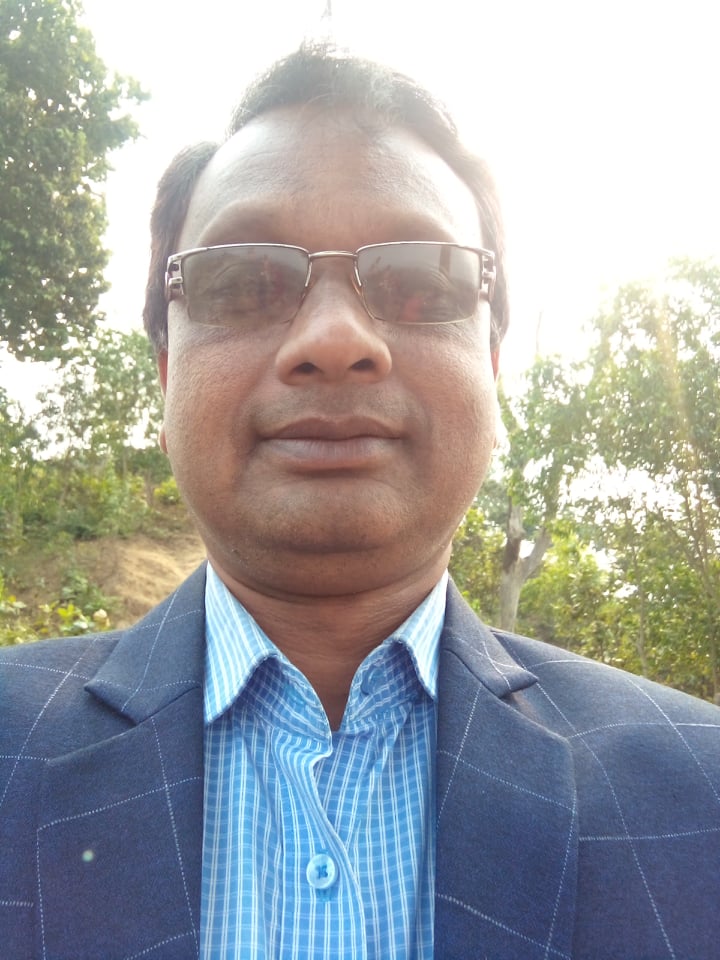 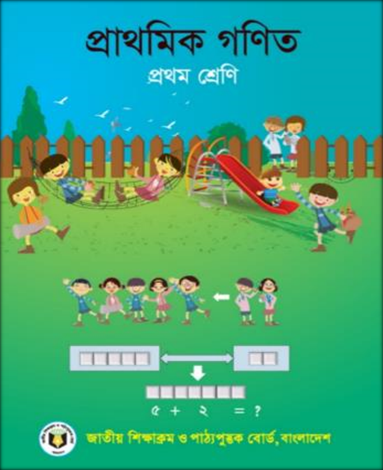 শ্রেণিঃ ১ম 
বিষয়ঃ প্রাথমিক গণিত
অধ্যায়ঃ 0৪
 জোড়ায় সাজানো
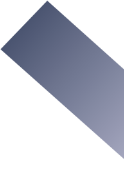 পূর্বজ্ঞান যাচাই
১ থেকে ১০ পর্যন্ত সংখ্যা গণনা করো
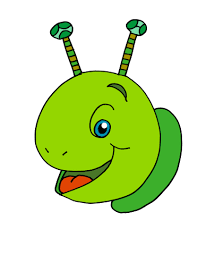 ১
৭
২
৩
৬
৪
৮
৫
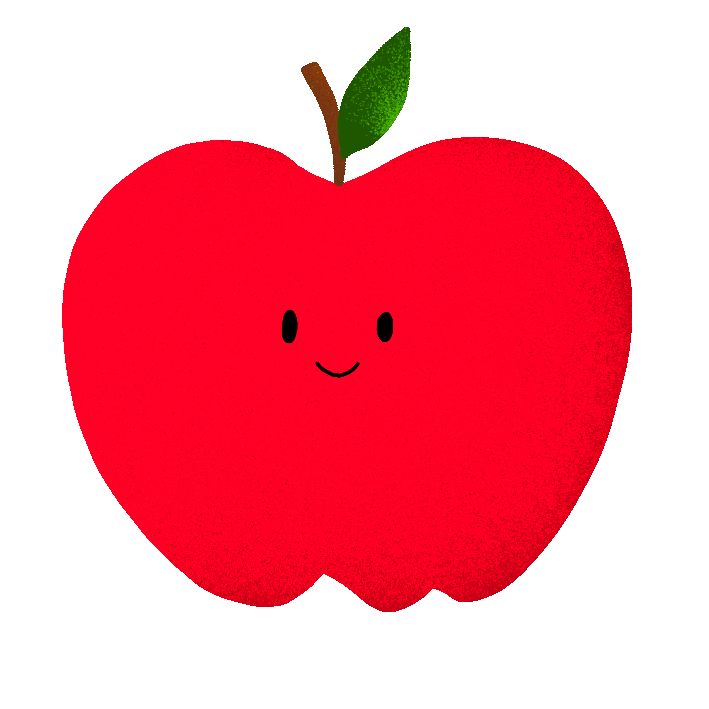 ৯
১০
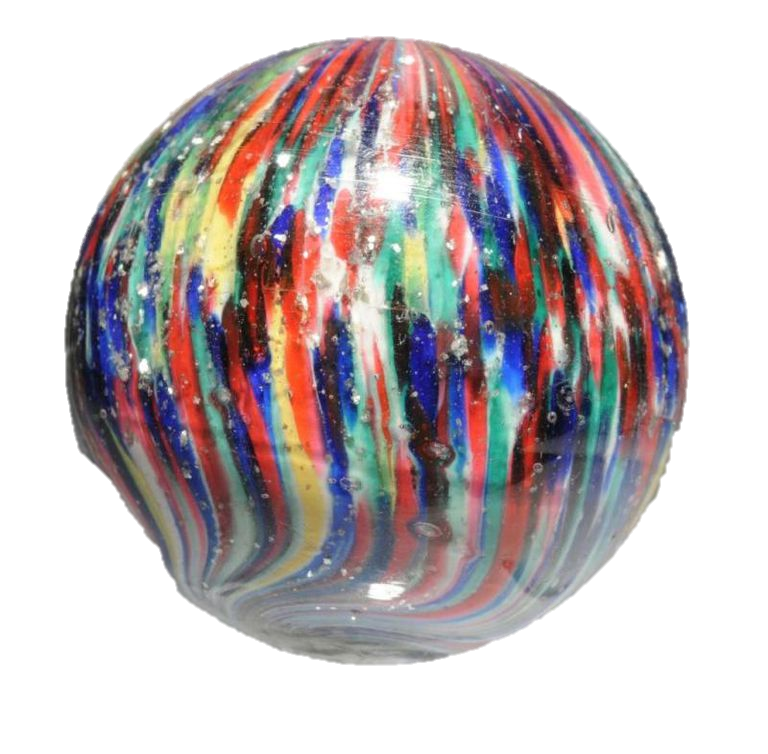 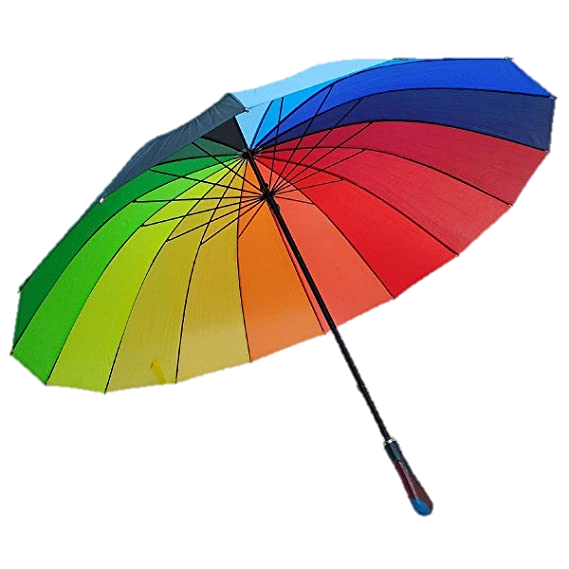 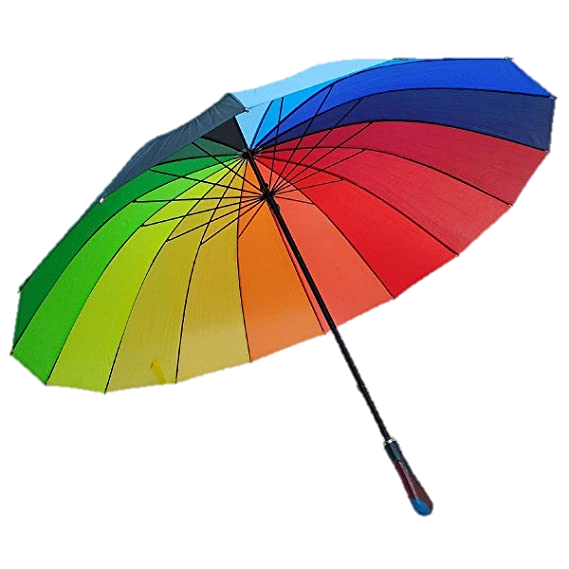 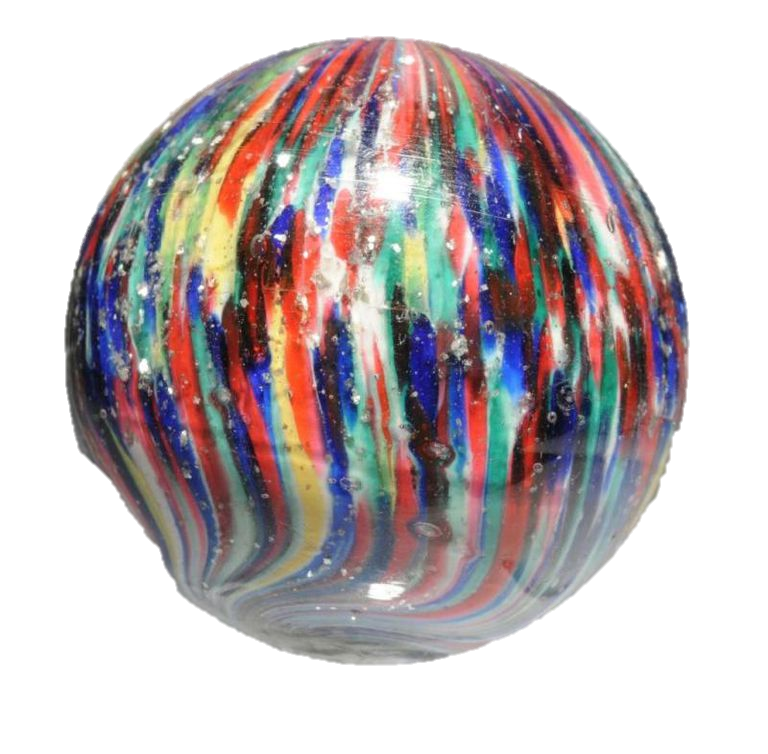 ২ টি ছাতা
২ টি মার্বেল
২ টি করে জোড়া মিলাই ।
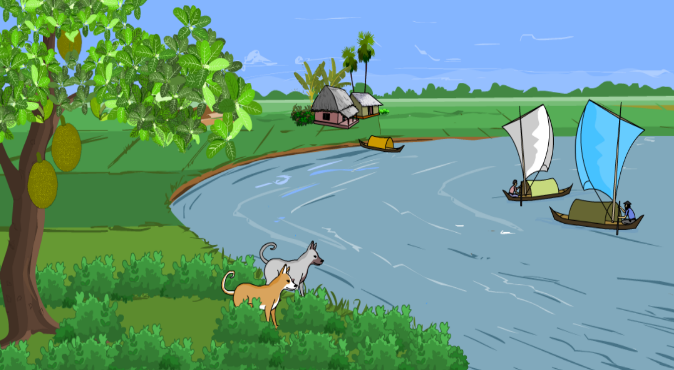 এই অবস্থাকে আমরা জোড়া বলি।
প্রত্যেকটি ছবি ২টি করে আছে।
ছবিতে কি দেখতে পাচ্ছি?
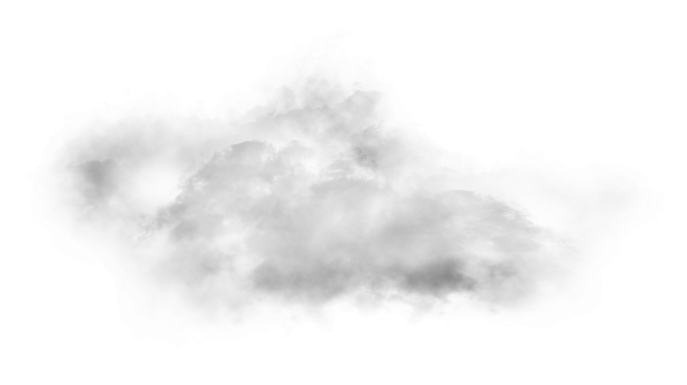 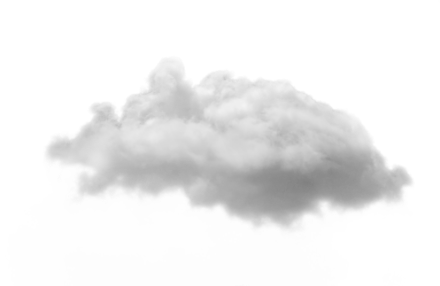 কোনো কিছু দুইটি করে থাকলে, তাকে কী বলে- তোমরা কেউ বলতে পারবে?
জোড়া
ছবিটিতে কী দেখতে পাচ্ছো?
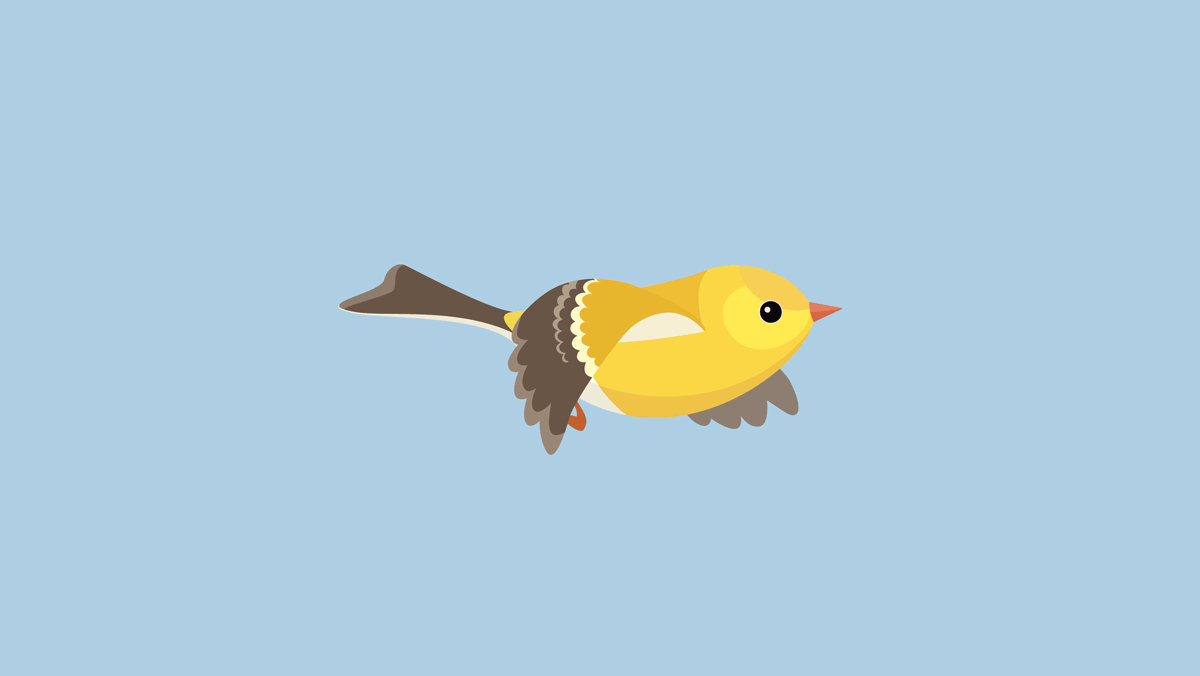 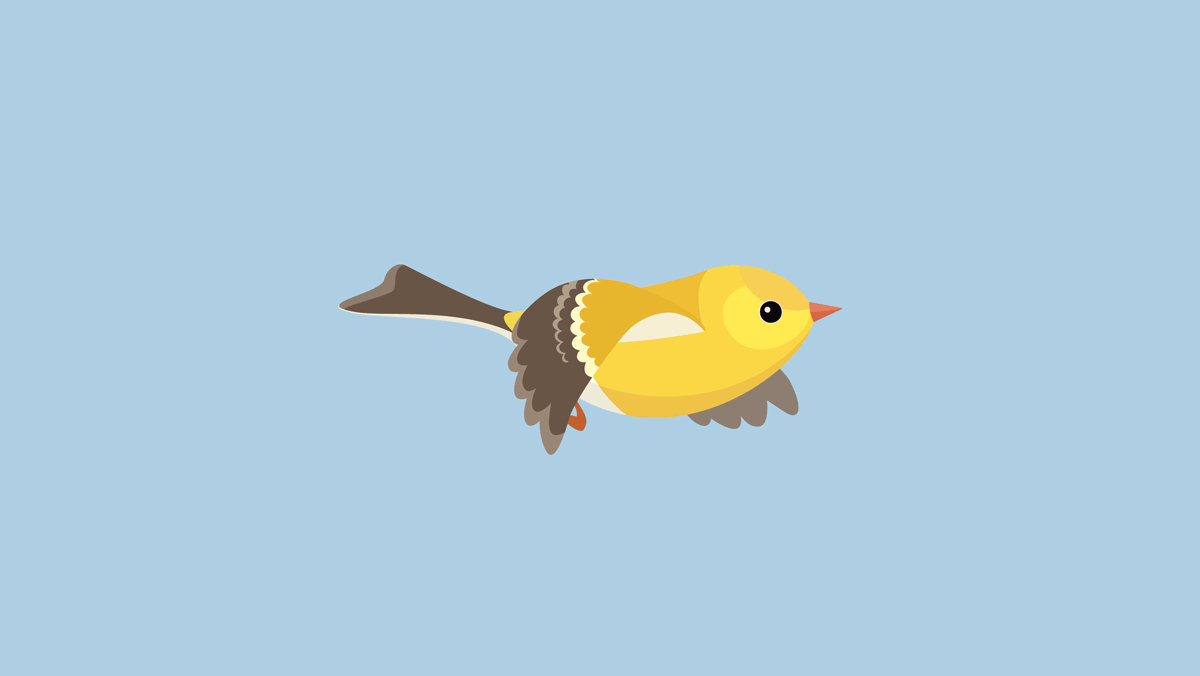 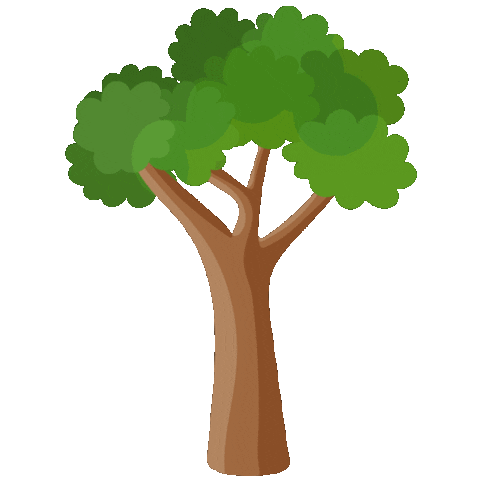 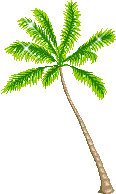 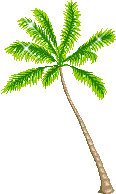 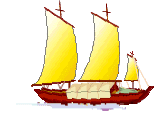 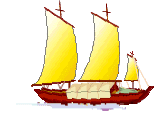 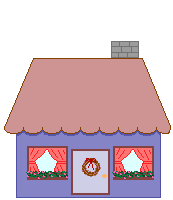 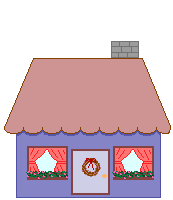 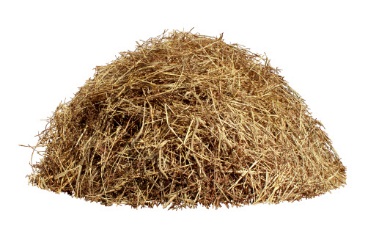 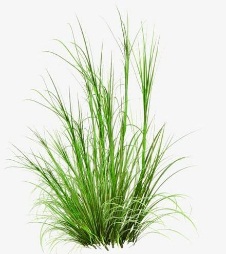 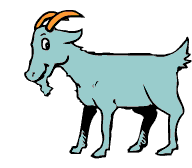 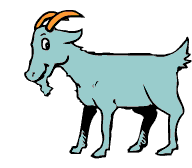 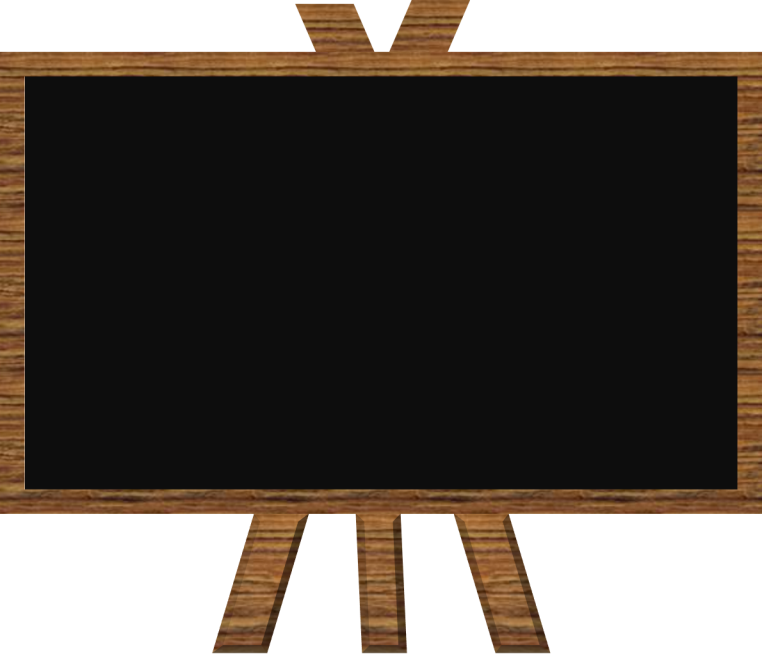 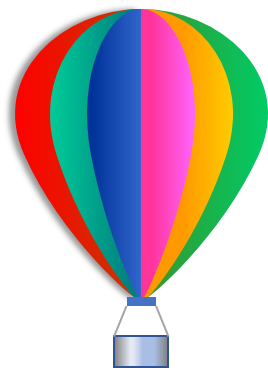 শিখনফল
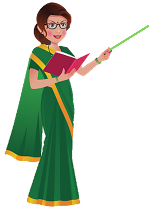 এই পাঠ শেষে শিক্ষার্থীরা-
২.২.১ জোড়ায় জোড়ায় উপকরণ সাজাতে পারবে।
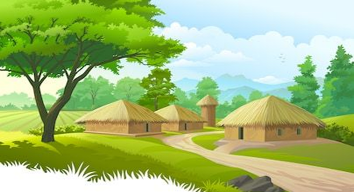 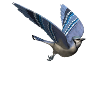 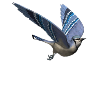 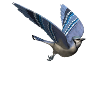 ছবিতে কী দেখতে পাচ্ছি?
১ জোড়া পাখি
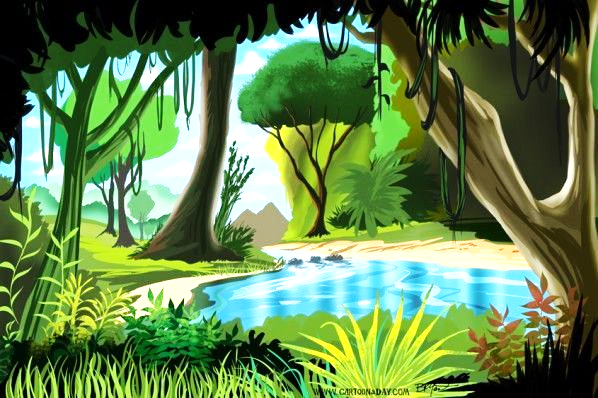 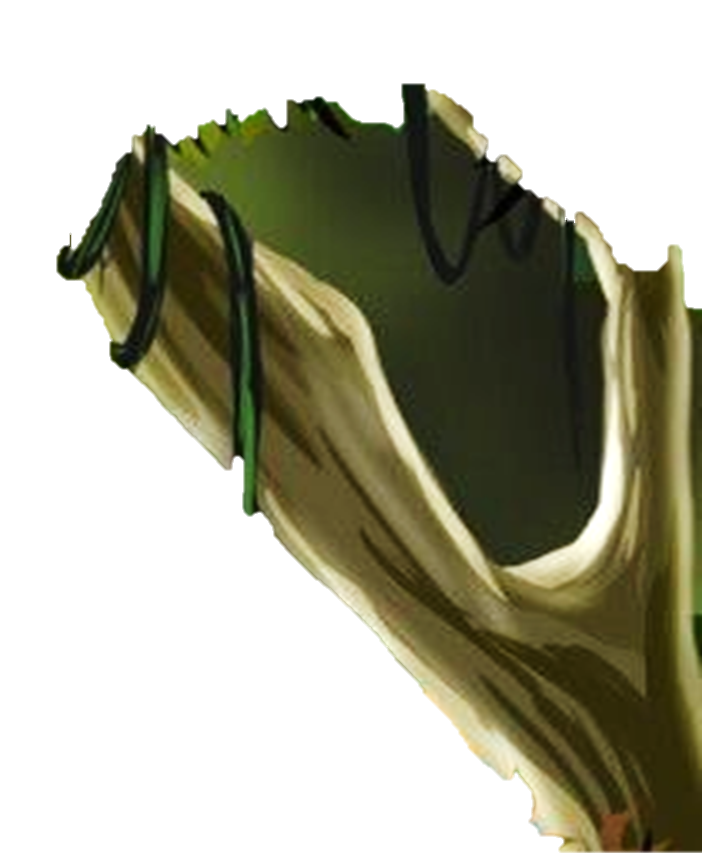 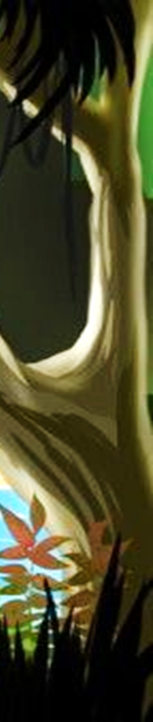 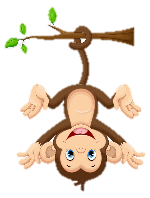 ৬ জোড়া =
 ২টি+২টি+২টি+২টি+২টি+২টি=১২টি
এখানে ৬ জোড়া প্রাণি আছে।
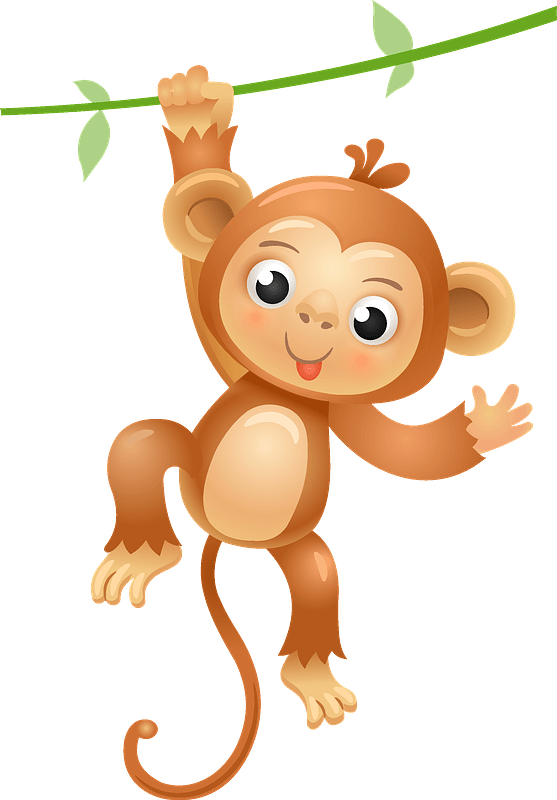 এখানে কত জোড়া প্রাণি আছে?
ছবিতে কী দেখতে পাচ্ছি?
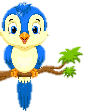 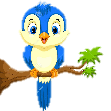 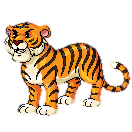 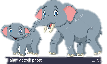 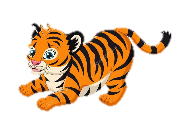 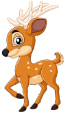 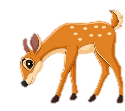 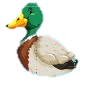 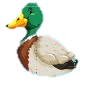 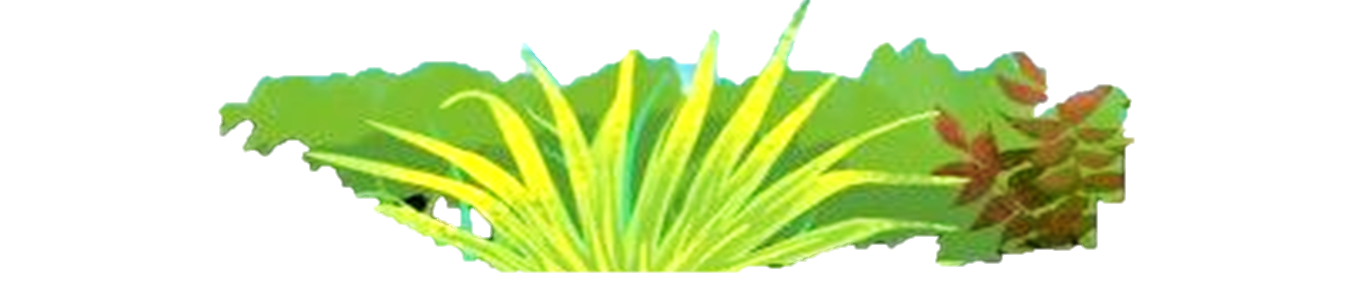 ছবিটিতে কি দেখতে পাচ্ছো?
৩ জোড়া মাছ
৩ জোড়া= ২+২+২= ৬টি
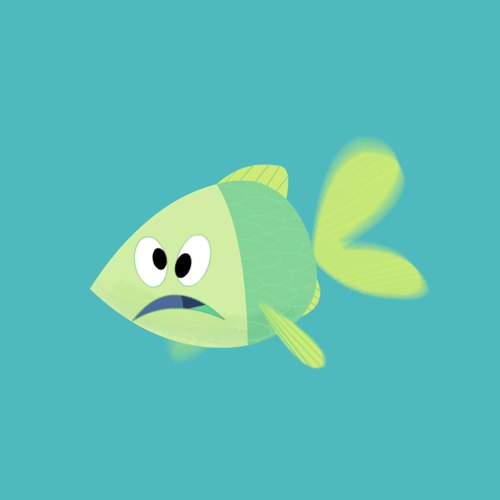 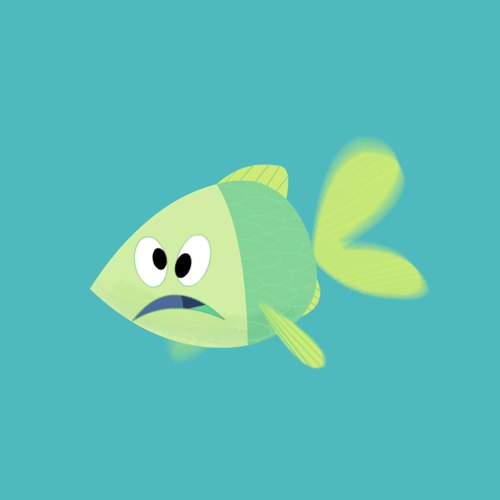 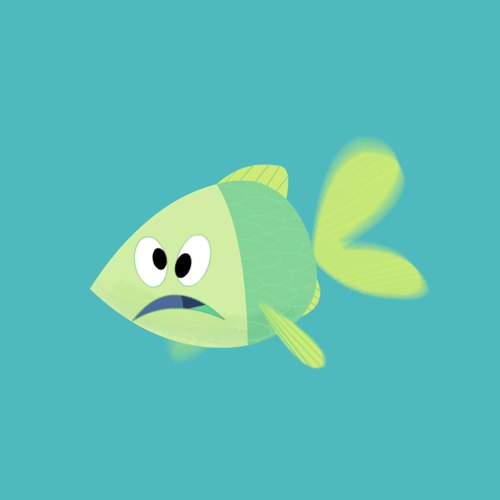 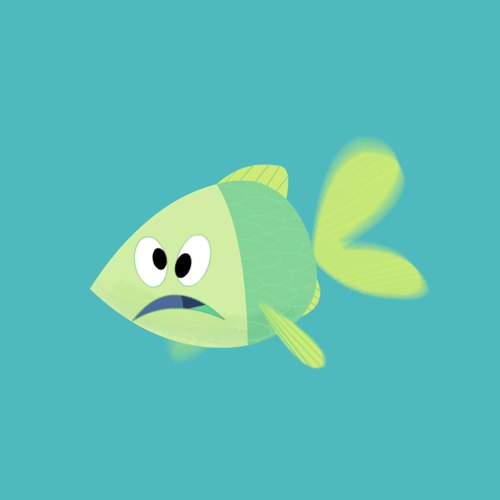 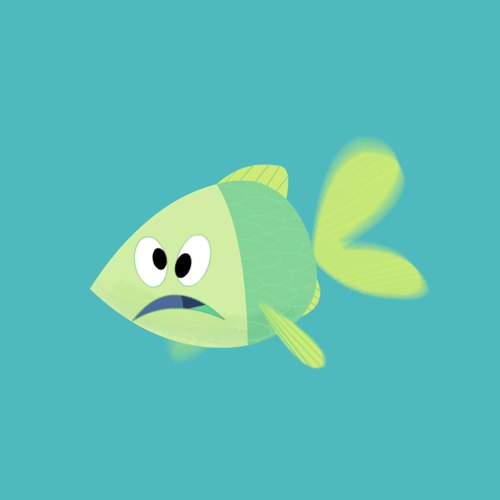 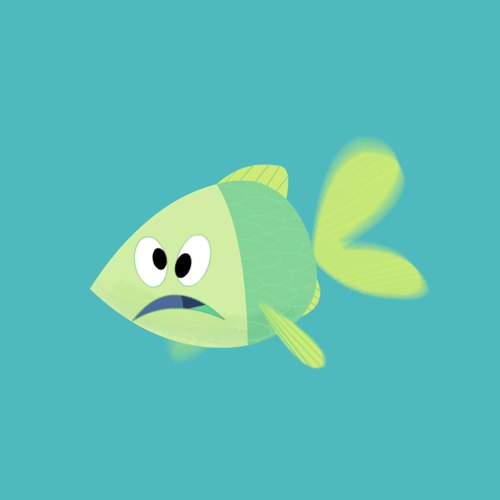 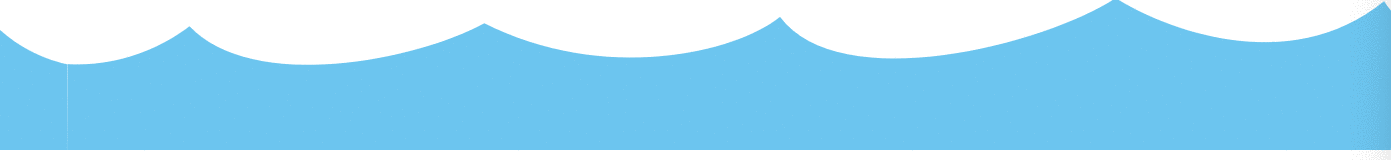 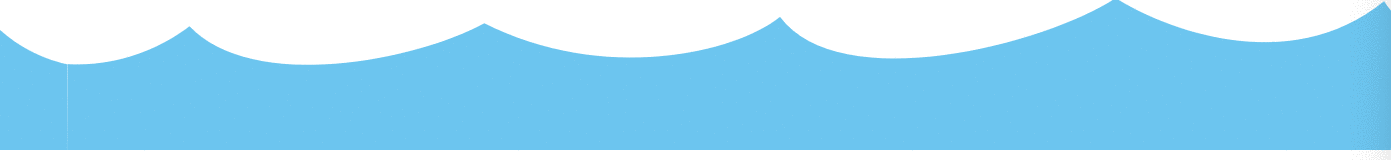 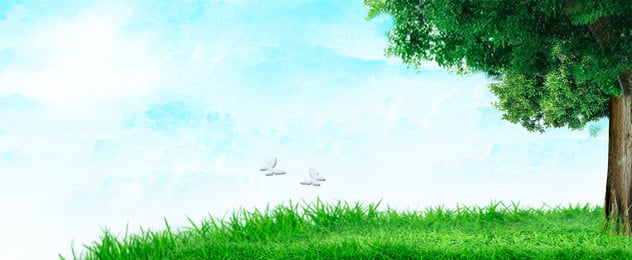 `
`
`
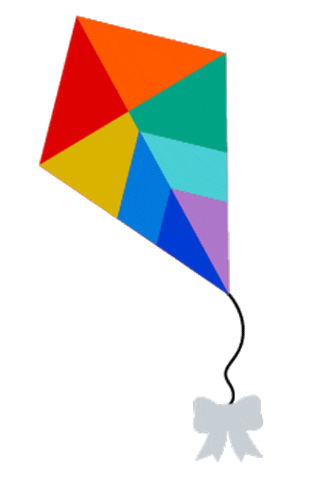 `
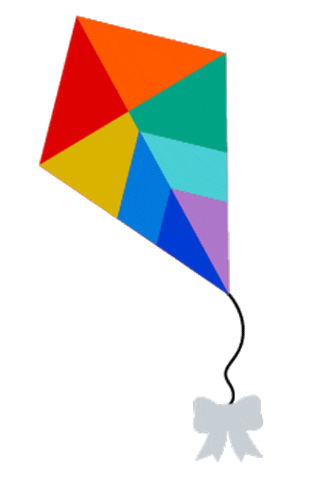 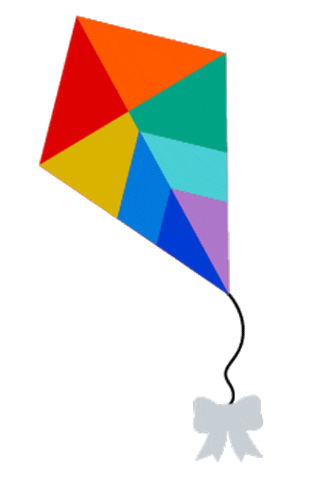 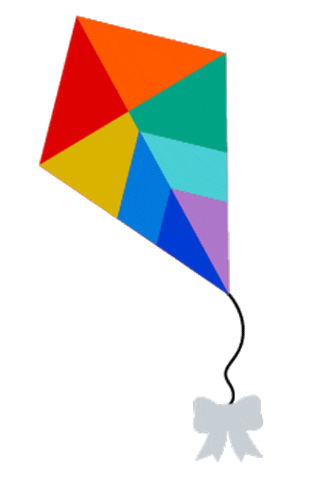 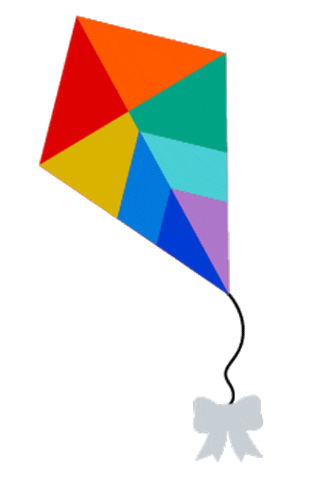 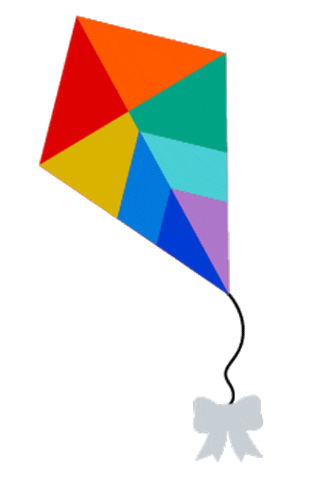 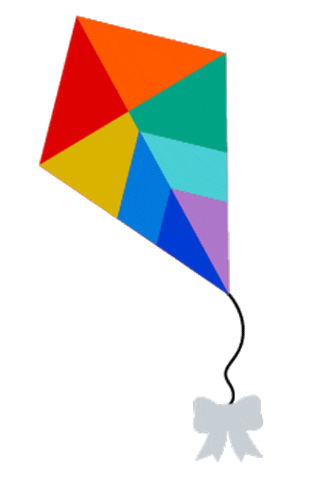 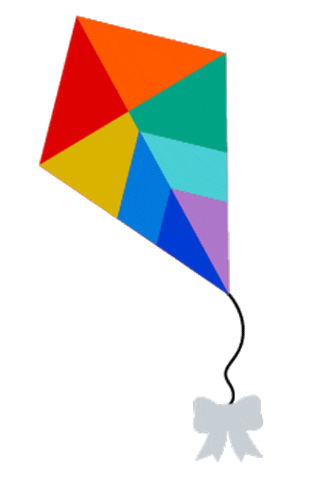 ছবিটিতে কি দেখতে পাচ্ছো?
৪ জোড়া ঘুড়ি
৪ জোড়া= ২+২+২+২= ৮টি
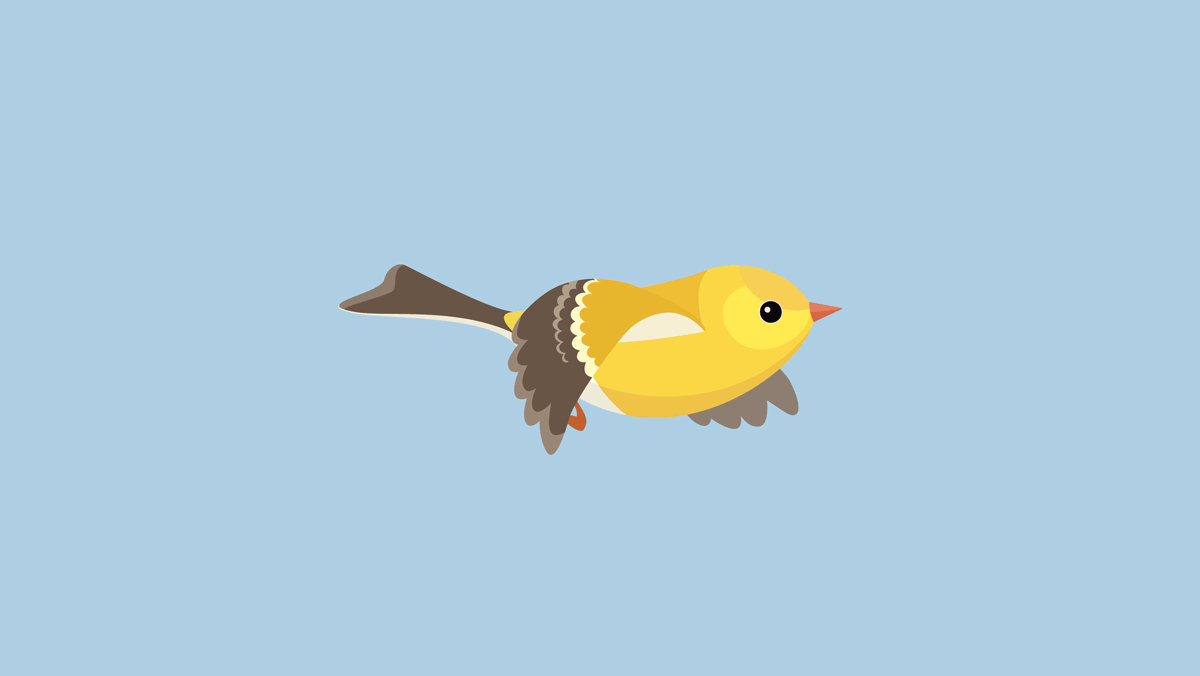 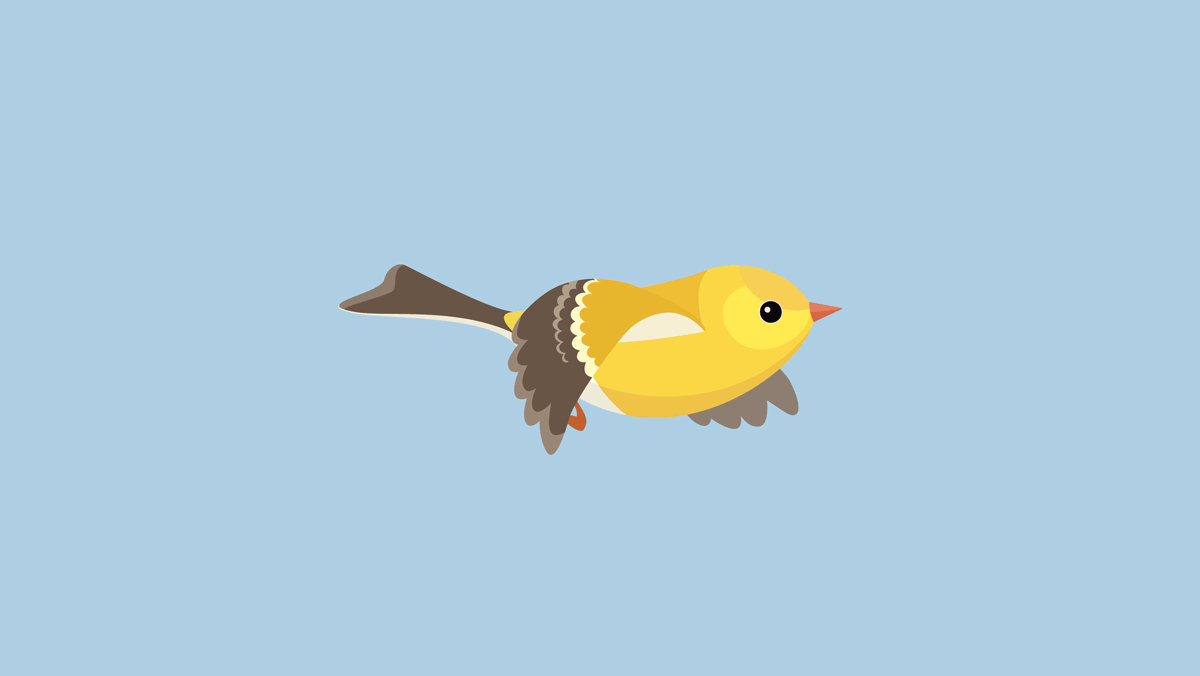 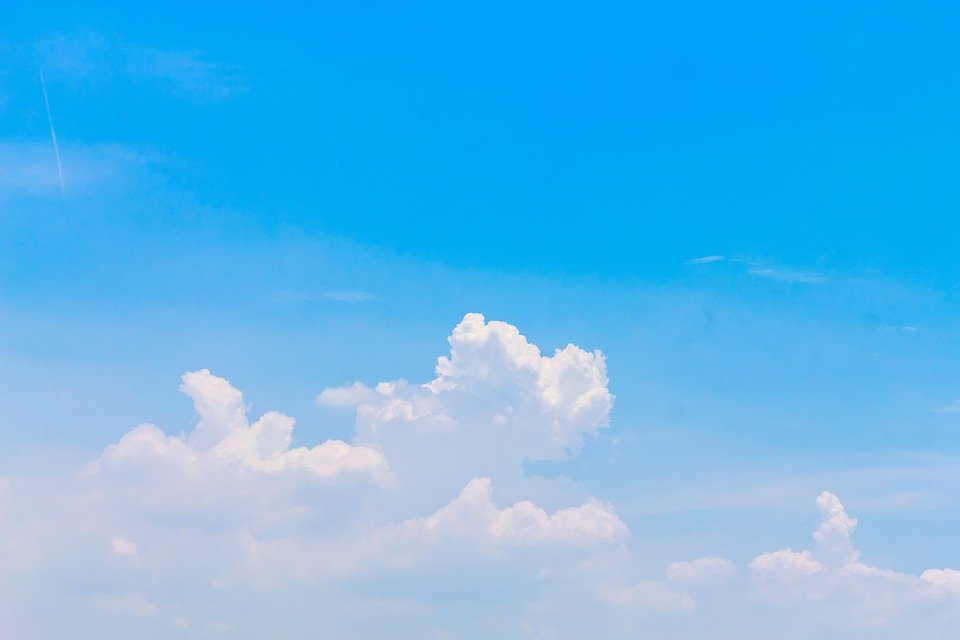 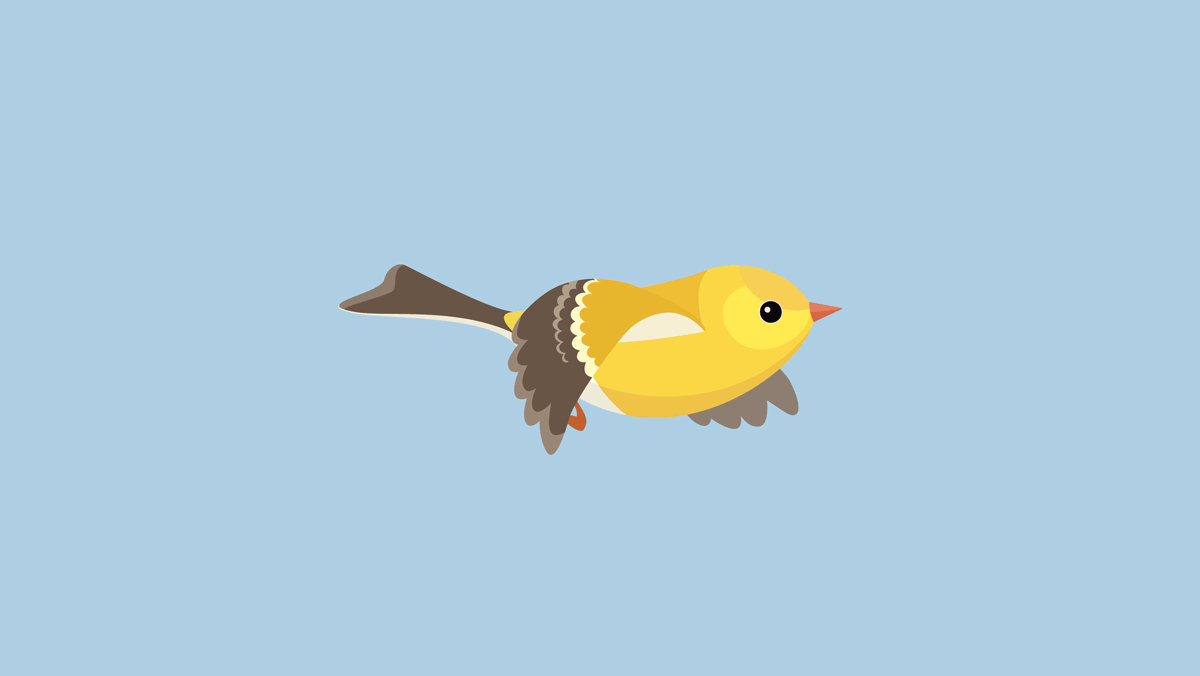 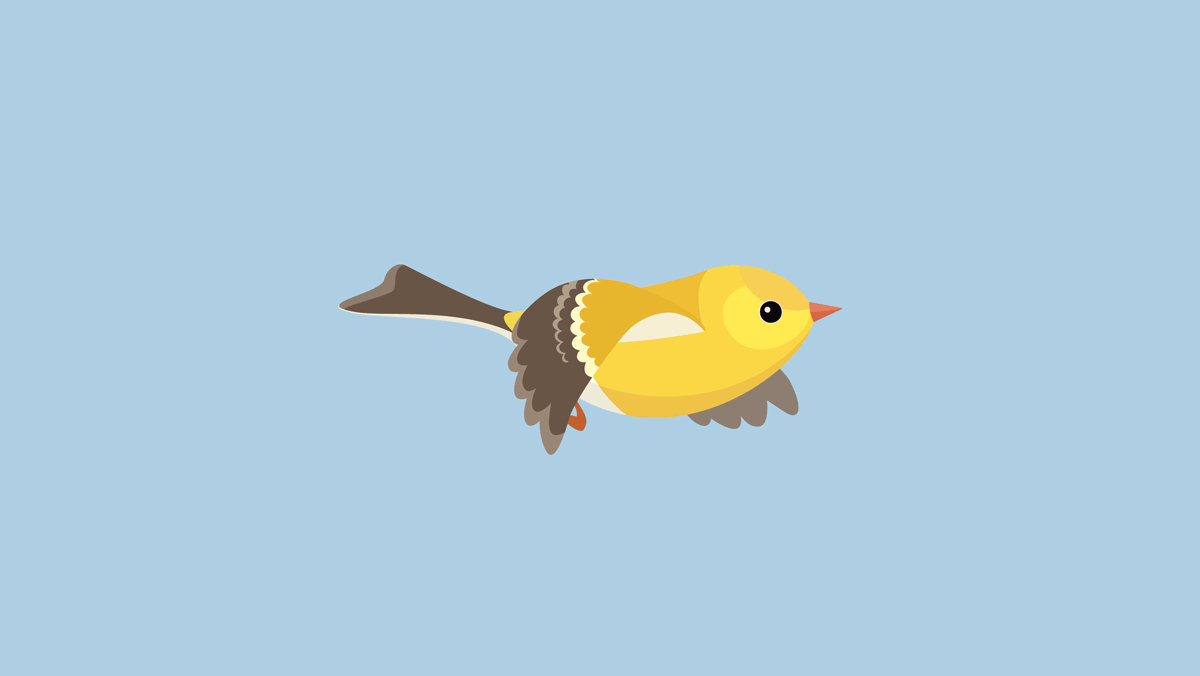 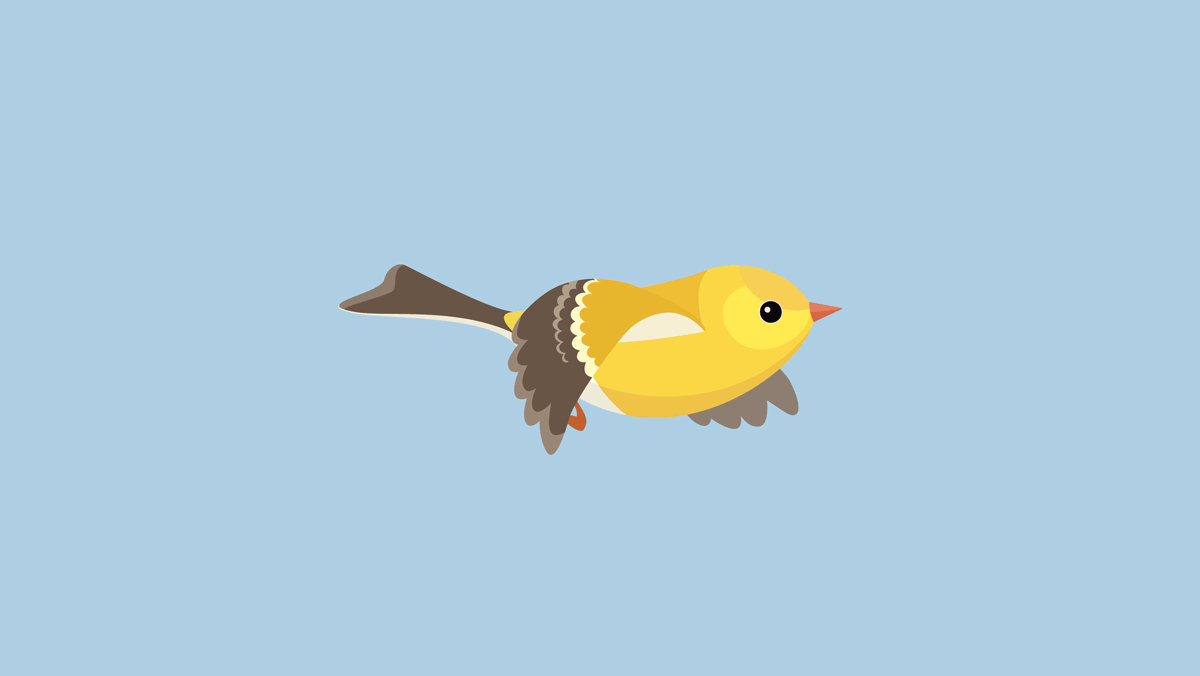 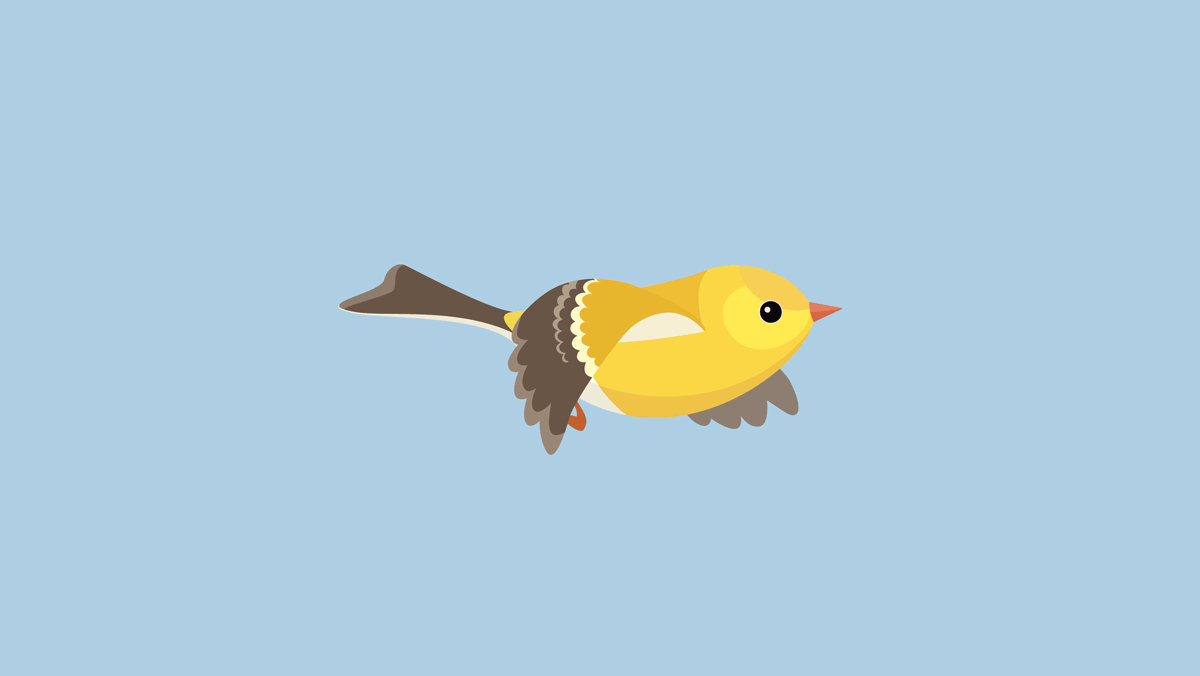 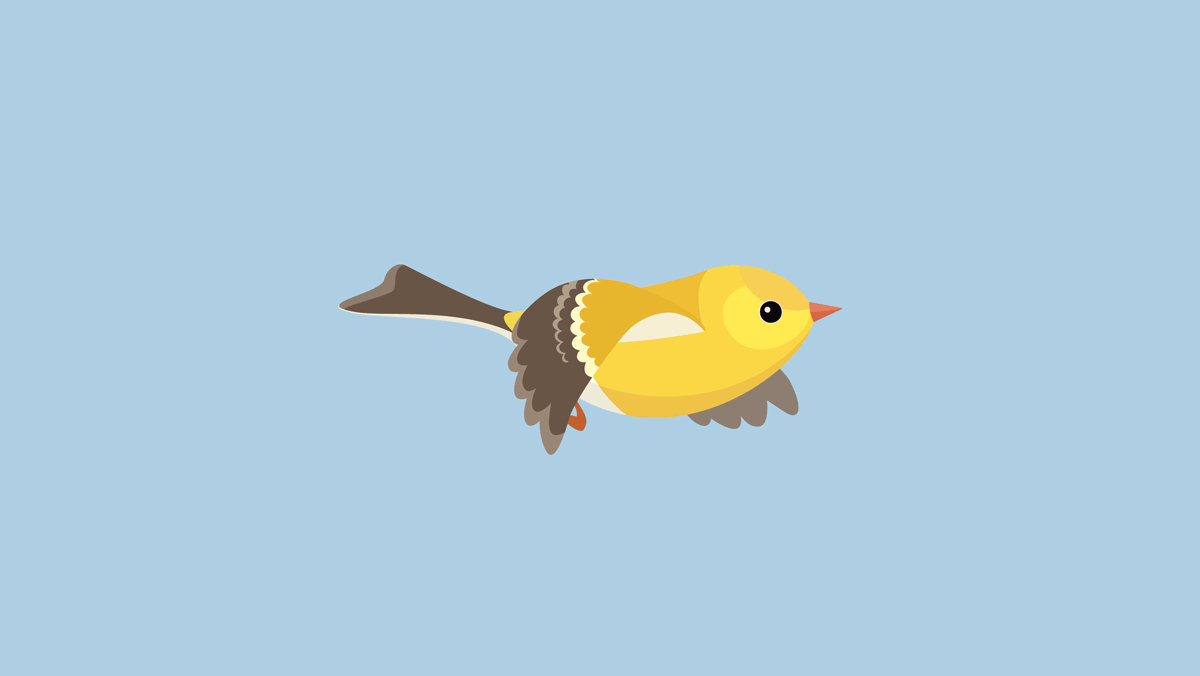 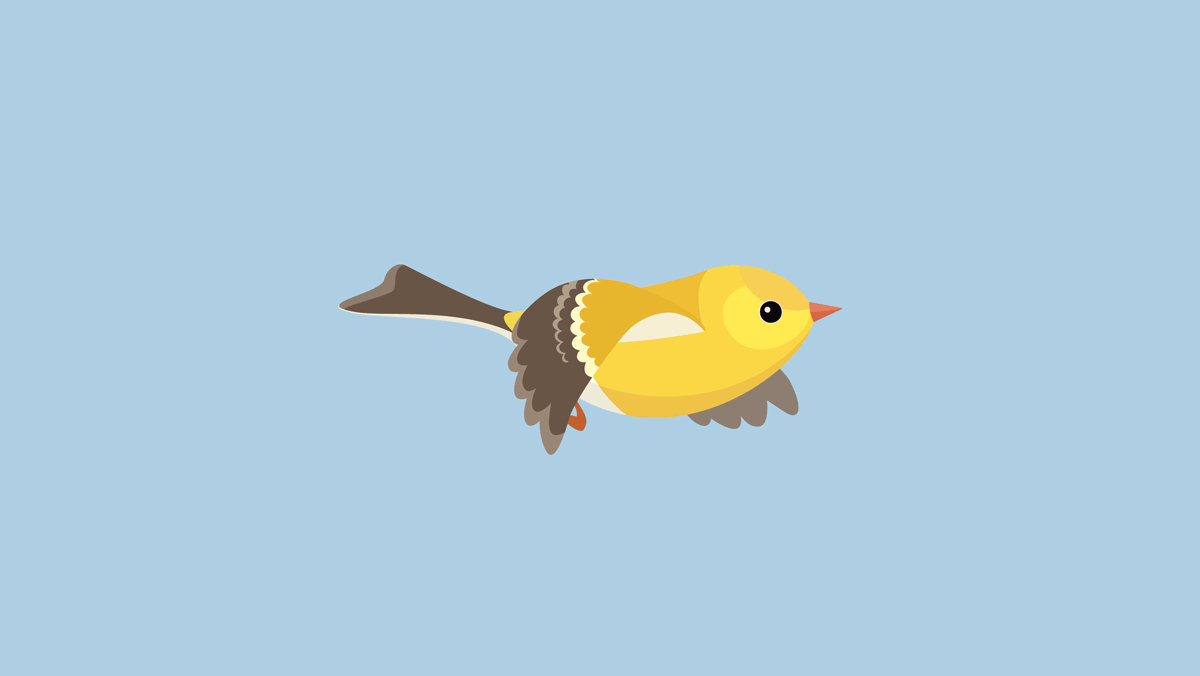 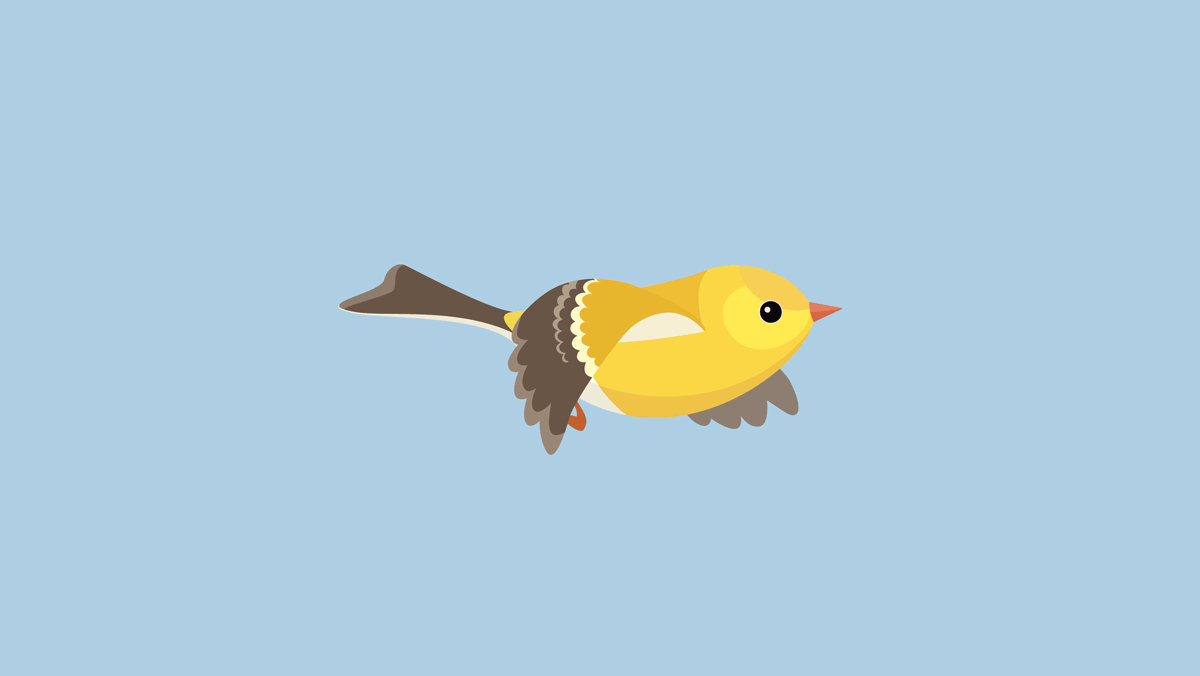 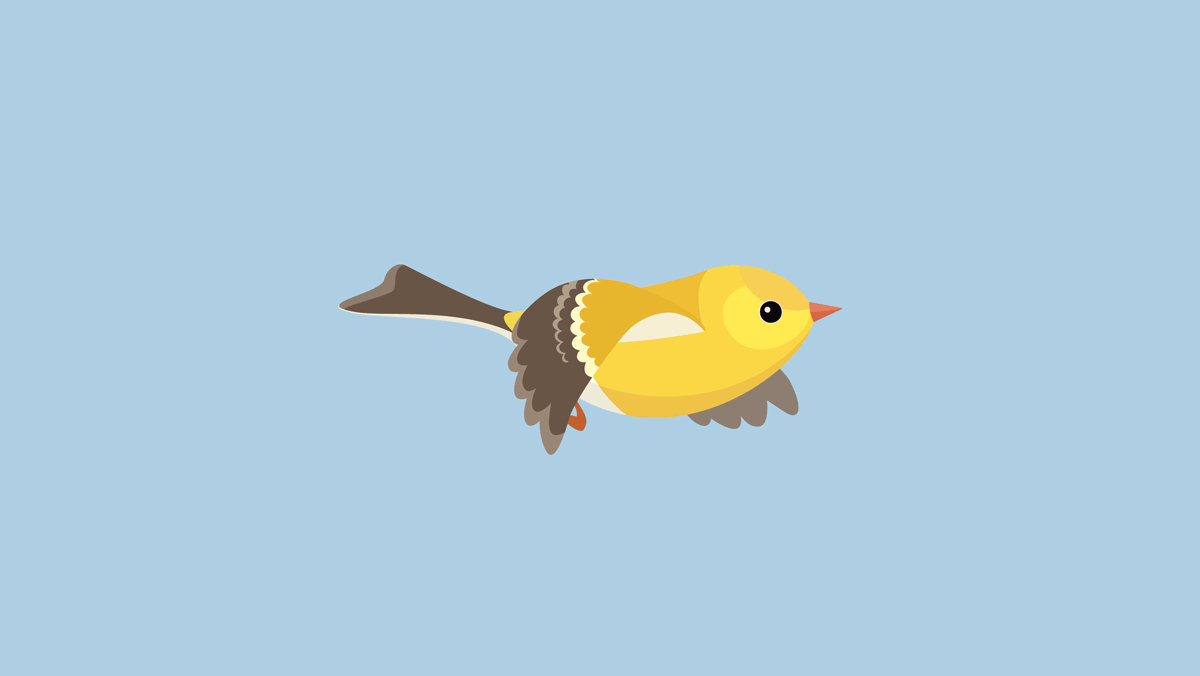 ৫ জোড়া= ২+২+২+২+২= ১০টি
ছবিটিতে কি দেখতে পাচ্ছো?
৫ জোড়া পাখি
পাঠ্যবইয়ের ২০ নং পৃষ্ঠা একটু দেখি।
জিনিসগুলো দুইটি করে নিয়ে জোড়া তৈরি করে আমরা এভাবে গণনা করতে পারি।
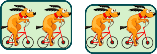 ২ + ২ = ৪
২               ৪
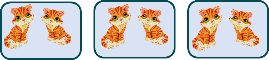 ২ + ২ + ২ = ৬
২               ৪             ৬
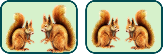 ২ + ২ = ৪
২               ৪
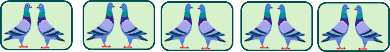 ২ + ২ + ২ + ২ + ২ = ১0
২               ৪            ৬             ৮            10
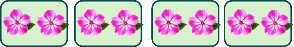 ২ + ২ + ২ + ২ = ৮
২             ৪              ৬            ৮
জিনিসগুলো দুইটি করে নিয়ে জোড়া তৈরি করে আমরা এভাবে গণনা করতে পারি।
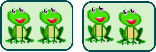 ২ + ২ = ৪
২               ৪
বাড়ির কাজ
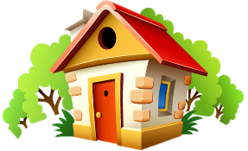 তোমার শরীরে দুইটি করে কী কী অঙ্গ আছে তার নাম খাতায় লিখে নিয়ে আসবে।
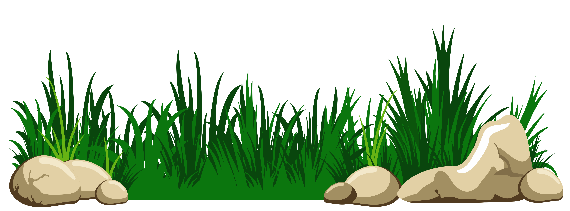 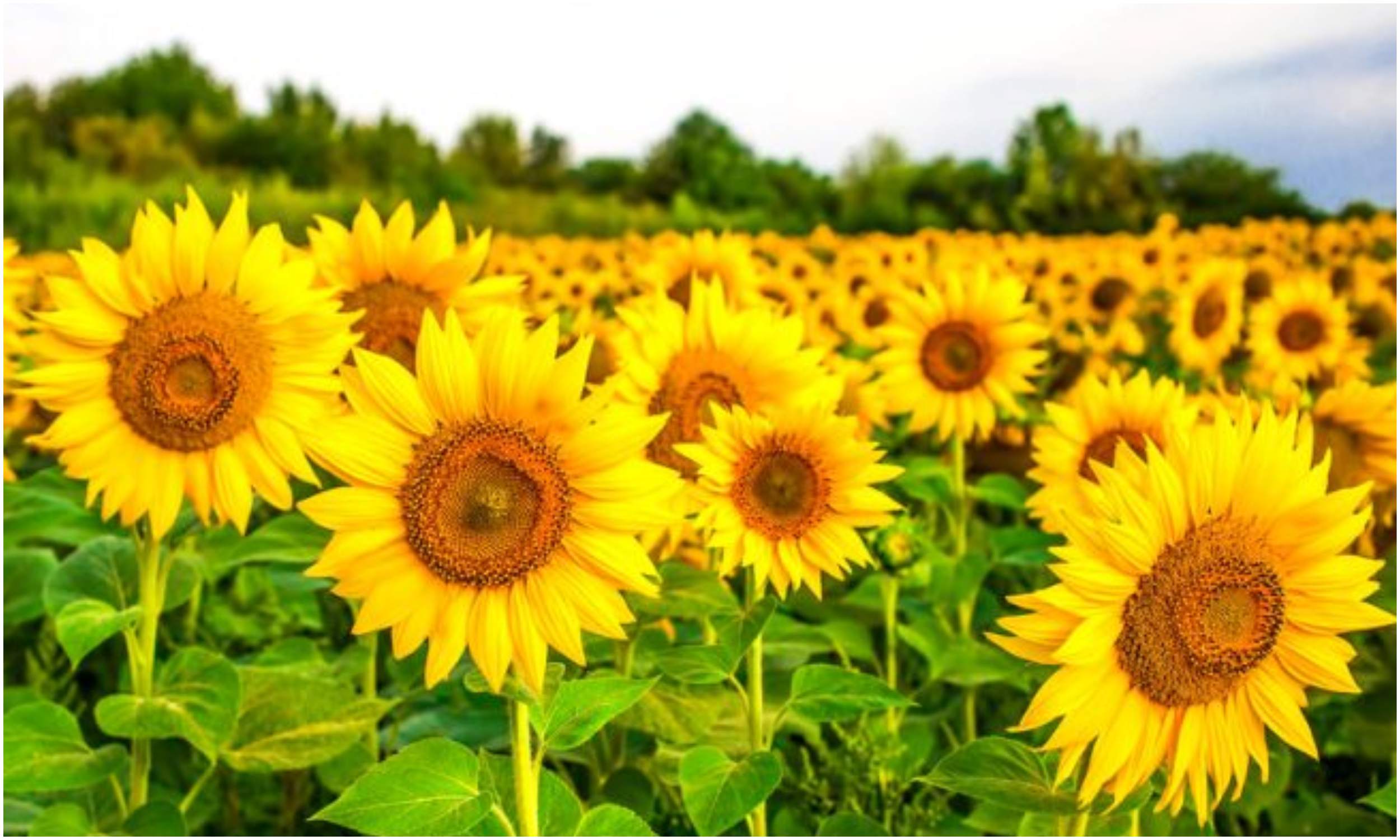 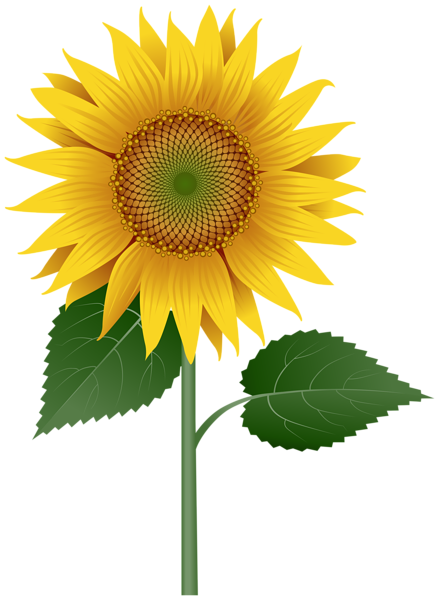 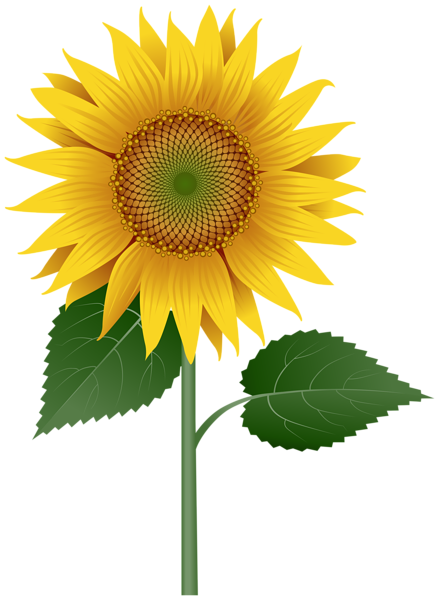 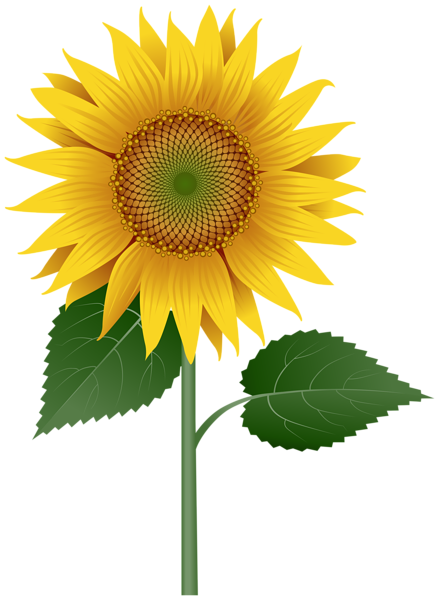 ধ
বা
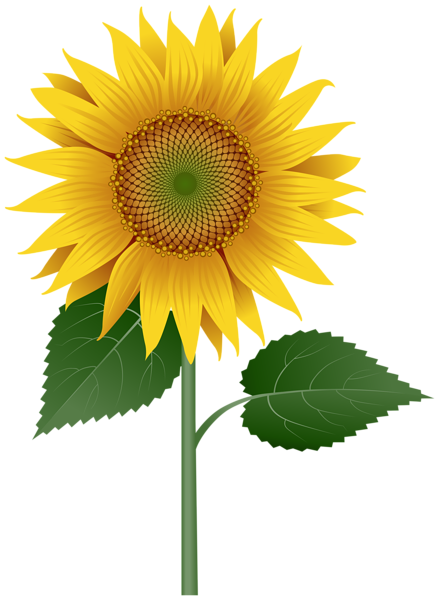 দ
ন্য